Top Financial Mistakes of Camp Ministries
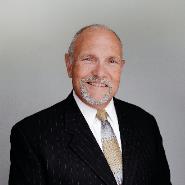 Presented by 
Corey A. Pfaffe, CPA, PhD
February 2022
[Speaker Notes: At the February 2021 Tweakage, we led two discussions:
A review of 2020 and peak into 2021 with an eye on improvements in budgeting systems and vision casting
A review of camp staff compensation strategies

This week, we will discuss two new topics:
Financial mistakes of camp ministries
Operational reviews

Workshop #1, Top Financial Mistakes of Camp Ministries 
MinistryCPA serves more than 100 Christian ministries on an annual basis. We find great purpose and satisfaction in applying our training and experience to help others improve their financial stewardship. In many engagements, ministries ask us to address problems that have arisen as they grow and serve. This workshop explores six common financial mistakes of Camp Ministries   
Walking blind (accounting systems and reports) 
Using a Garmin (accounting expertise) 
A bag with holes (financial planning) 
Disturbing a hornet’s nest (government regulations) 
Paying weakly (compensating “smartly”) 
No “buddy system” (protecting staff and camp) 
These mistakes have solutions. We will discuss them together.]
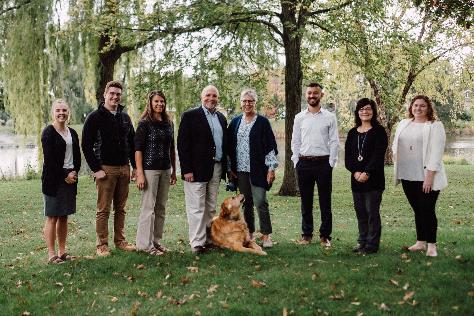 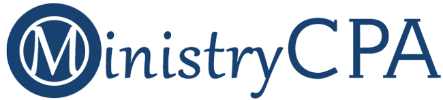 REACHING GLOBALLY, 
SERVING PERSONALLY
Accounting professionals and administrative staff located at offices in Watertown, Wisconsin and remotely
Church and Christian ministry clients in 39 U.S. States and six Continents
Our Mission: To help others improve their financial stewardship
[Speaker Notes: This PowerPoint presentation and extensive material in the Notes Page View is available on our website under “Resources & Tools.”]
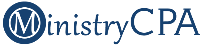 6 Common Financial Mistakes
We’ve Seen Camps Make
Walking blind
Using a Garmin
A bag with holes
Poking a stick in a hornet’s nest
Paying weakly
No “buddy system”
Top Financial Mistakes of Camp Ministries
[Speaker Notes: DISCUSSION:
What financial matters have threatened to keep you awake at night?
An uninsured loss?
Camper / staff injuries?
Delayed repairs that turn from preventative to break down?
Key donors who stop supporting the camp?
Inflation?
Government fines or regulations?
Misleading financial reports?
Staff financial troubles?
Staff mistakes or carelessness?]
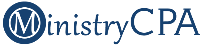 Walking Blind – Accounting Systems and Reports
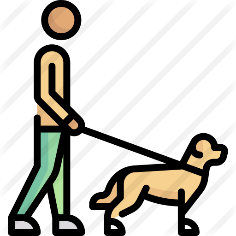 Problem:
 Weak accounting systems and reports
Solutions:
 New software – WATCH OUT!
 Never underestimate the importance of the balance sheet (beginning – ending balance sheet ≈ net income)
 Track designated fund balances in “real time”
 Use “classes”
Top Financial Mistakes of Camp Ministries
[Speaker Notes: Walking blind: Poorly designed accounting systems and reports –key areas for good design
Walking Blind Symbol - Bing images

New software – 
It’s common to underestimate what it takes to implement (new software with new with new systems)
The people using the new software and systems need knowledge and training
Software will have bugs
Often software company support people do not understand ministry

Balance sheet – errors on the P&L are largely ones of misclassification that a quality budgeting system and other analysis can expose, but balance sheet errors will ALMOST ALWAYS show up in an inaccurate P&L (exception: asset and liability offsetting errors)
Designated funds – demonstrated on next slide
Classes – enables P&Ls and budget analysis by major activity (e.g., one class for standard camp operations and a second for the bookstore/snack shop)]
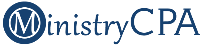 Balance Sheet
Walking Blind – Accounting Systems and Reports
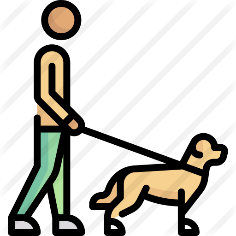 Problem:
 Weak accounting systems and reports
Solutions:
 Never underestimate the importance of the balance sheet (beginning – ending balance sheet ≈ net income)
 Track designated fund balances in “real time”
 Use “classes”
Top Financial Mistakes of Camp Ministries
[Speaker Notes: By combining the three amounts under Building fund you have a real time balance of remaining designation funds for building.
Do not post designated fund receipts and expenditures to the P&L. It confuses your general fund reporting and budget analysis and can cause the “loss” of unexpended designated fund balances once the P&L is closed back to zero at 12:00:01 am. on the first of the next fiscal year... OR requires separate records to be kept (we at MinistryCPA often see an extensive MS-Excel set of “books” for designated funds).]
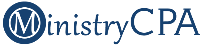 Using a Garmin
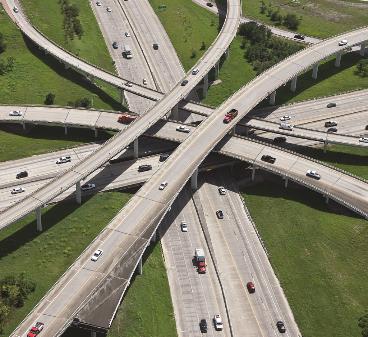 Problem:
 Faithful, but inexperienced business office staff
Solutions:
 Consider outsourcing payroll
 Use cloud-based accounting software 
 Use outside accountants as troubleshooters, trainers and coaches
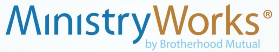 Top Financial Mistakes of Camp Ministries
[Speaker Notes: Using a Garmin: Lack of expertise of accounting staff – sometimes our “tools” need an upgrade. 
Did you have a similar experience as mine – having a Garmin version 1.0 telling you to exit a freeway only to tell you to rejoin it? It needed an upgrade.
Freeway exchange – Bing

Outsource payroll – a complex area that is likely the quickest way to get in trouble with tax authorities; MinistryWorks 2022 pricing estimate for a 10-employee company - $691 per year.
Cloud-based software – access by management AND outside accounting help
Outside accountants – instead of the trend in engaging “back-office services” consider keeping control and processes local but using outsiders “as needed”]
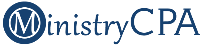 A Bag with Holes – Financial Planning
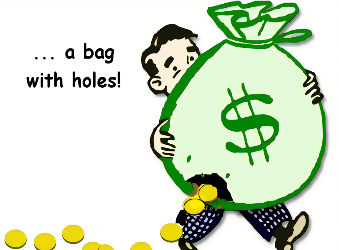 Problem:
 Limited tools for financial planning
Solutions (Proverb 22:3):
 Participatory budgeting
 Dynamic budgets for “mid-course corrections” …
 … and an in-budget contingency fund to enable them
 Multi-year “wish lists”
Top Financial Mistakes of Camp Ministries
[Speaker Notes: A bag with holes: Limited tools for financial planning –designs for good budgeting systems (Proverb 22.3)
Image: public domain http://tardus.net

Participatory … top down and bottom up
Dynamic … versus “static” budgeting
Contingency fund … Budgeting forecasted revenues, but not authorizing 100% of forecasted revenues to expense accounts. Typically, the last account on the P&L is given a budget but transactions are never posted to it … instead its budget is reduced to facilitate adjustments to other accounts’ budgets while keeping the “bottom line” budget amount the same. Illustrated on the next slide.
Wish lists facilitate “bottom up” proposals and offer a ready-to-go opportunistic project if funds become available.]
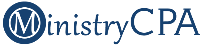 A Bag with Holes – Financial Planning
Income Statement
Last year actual
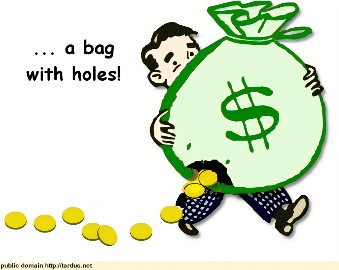 Problem:
 Limited tools for financial planning
Solution (Proverbs 22:3):
 Participatory budgeting
 Dynamic budgets for “mid-course corrections”
 … and Contingency funds to enable them
 “Wish lists”
Top Financial Mistakes of Camp Ministries
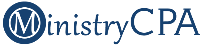 Disturbing a Hornet’s Nest – Government Regulations
Problem:
Non-compliance areas common to camps
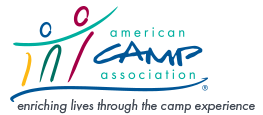 Solutions:
 Understand State minimum wage and worker compensation insurance rules
 Differentiate compensation and “scholarships/gifts”*
 FICA withholding for summer and non-ministerial staff
https://www.acacamps.org/resource-library/state-laws-regulations
* we’ll consider educational assistance programs later
Top Financial Mistakes of Camp Ministries
[Speaker Notes: Poking a stick in a hornet’s nest: Non-compliance with basic government regulations –key filing requirements and deadlines

Minimum wages – e.g., Wisconsin 
Subminimum Wage: 
Camp counselors age 18 and over: $350.00 per week if no room or board provided; $265 per week if only board provided; and $210 per week if room and board provided. Camp counselors age 17 or younger: $350 per week if no room or board provided; $265 per week if only board provided; and $210 per week if room and board provided. Opportunity employees (under age 20 during the first 90 consecutive days of employment) and minors (under age 18): $5.90/hour.
Source: https://www.acacamps.org/resource-library/state-laws-regulations

“scholarships” -- Employees vs volunteers
FICA – issuing 1099s puts the SECA burden on staff]
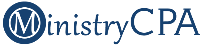 Paying Weakly – Compensating “Smartly”
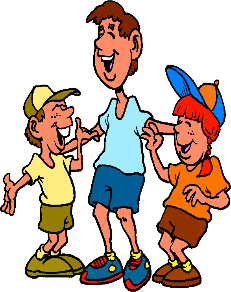 Problem:
 Missed opportunities for tax-wise compensation
Solutions:
 Compensation of ordained or licensed ministers
 Health coverage and retirement saving for resident staff
 Educational assistance programs for summer staff*
* Make sure to meet State minimum wage requirements first
Top Financial Mistakes of Camp Ministries
[Speaker Notes: Paying weakly: Compensating employees unwisely –basic “smart” compensation strategies
camp staff clip art - Bing images

Ministerial staff…housing allowance versus housing as condition of employment / at the convenience of the employer. Licensed or ordained AND “in the exercise of their ministry” (i.e., not the “camp cook”)
Health coverage – very challenging area with a lot of non-compliance in ministries
Retirement savings (frequent prioritization) – 1. 403b (especially for ministerial employees) 2. Roth IRAs funded personally 3. Traditional IRAs
Education – See IRS Publication 15b – possibly up to $5250 per employee per year if non-discriminatory]
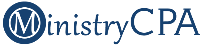 No “Buddy System”
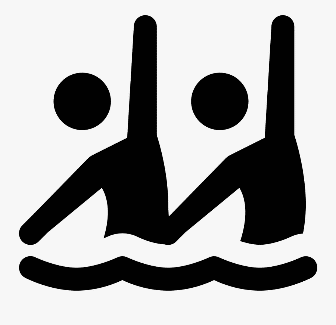 Problem:
 Protection of staff and the ministry
Solutions:
 Basic accounting controls
 Regular insurance reviews
 Tax-exempt status check-up
Top Financial Mistakes of Camp Ministries
[Speaker Notes: No “buddy system”: Failing to protect staff and the ministry – the value of basic accounting controls

Controls
Receipts – eliminate all possibilities that custody of uncounted checks and cash could be in the possession of one individual
Disbursements – Assure that documentation for all disbursements includes the following three components: 
evidence that the purchase was authorized (The simplest approach involves the purchaser who is responsible to oversee a specific budget category recording the general ledger expenditure account number on an invoice and then initialing it. Other approaches involve use of a check request or voucher form and signed approval by a supervisor.), 
evidence that the good or service was received in good order (perhaps initials and date on a packing slip or invoice by the recipient of a delivery can signal this), and 
evidence that the unit price and volume of the purchase agrees with expectations (initialing and dating an invoice may signal that the authorized purchaser agrees with the invoice).
insurance … listed property accurate; liability limits; workers’ compensation; sexual molestation
Tax-exempt status … avoid non-exempt uses of property that could threaten real estate tax exemptions; UBIT; Form 990 & State requirements; Quid pro quo disclosures; seller’s permits for bookstore / snack shop]
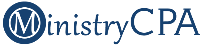 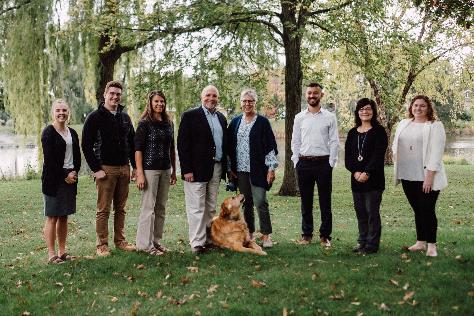 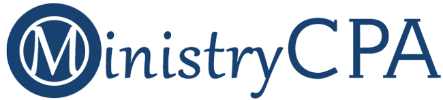 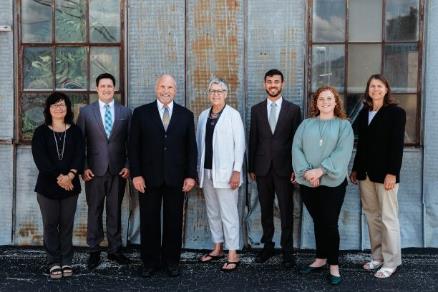 REACHING GLOBALLY, 
SERVING PERSONALLY
Our Mission: To help others improve their financial stewardship
[Speaker Notes: Please contact MinistryCPA to discuss how we may serve your ministry. 

This PowerPoint presentation and extensive material in the Notes Page View is available on our website under “Resources & Tools.”]